محاضره  2
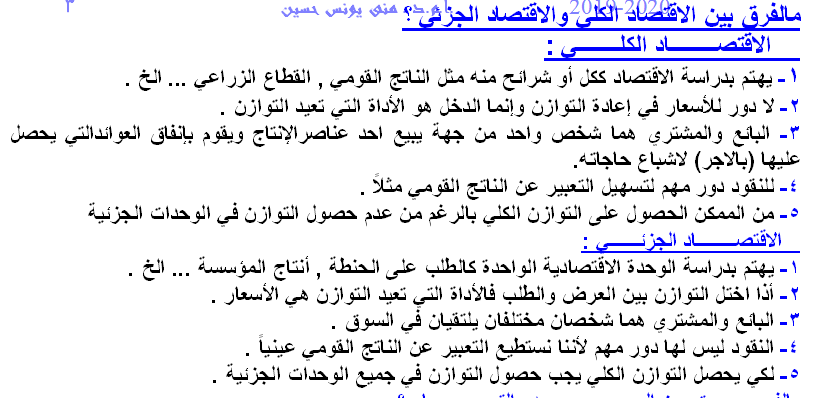 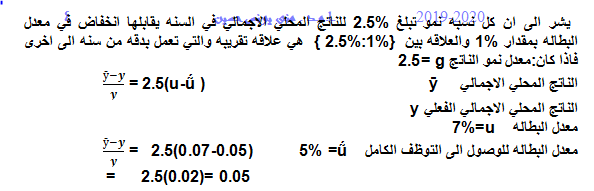